PROJEKTNI DAN
6.D
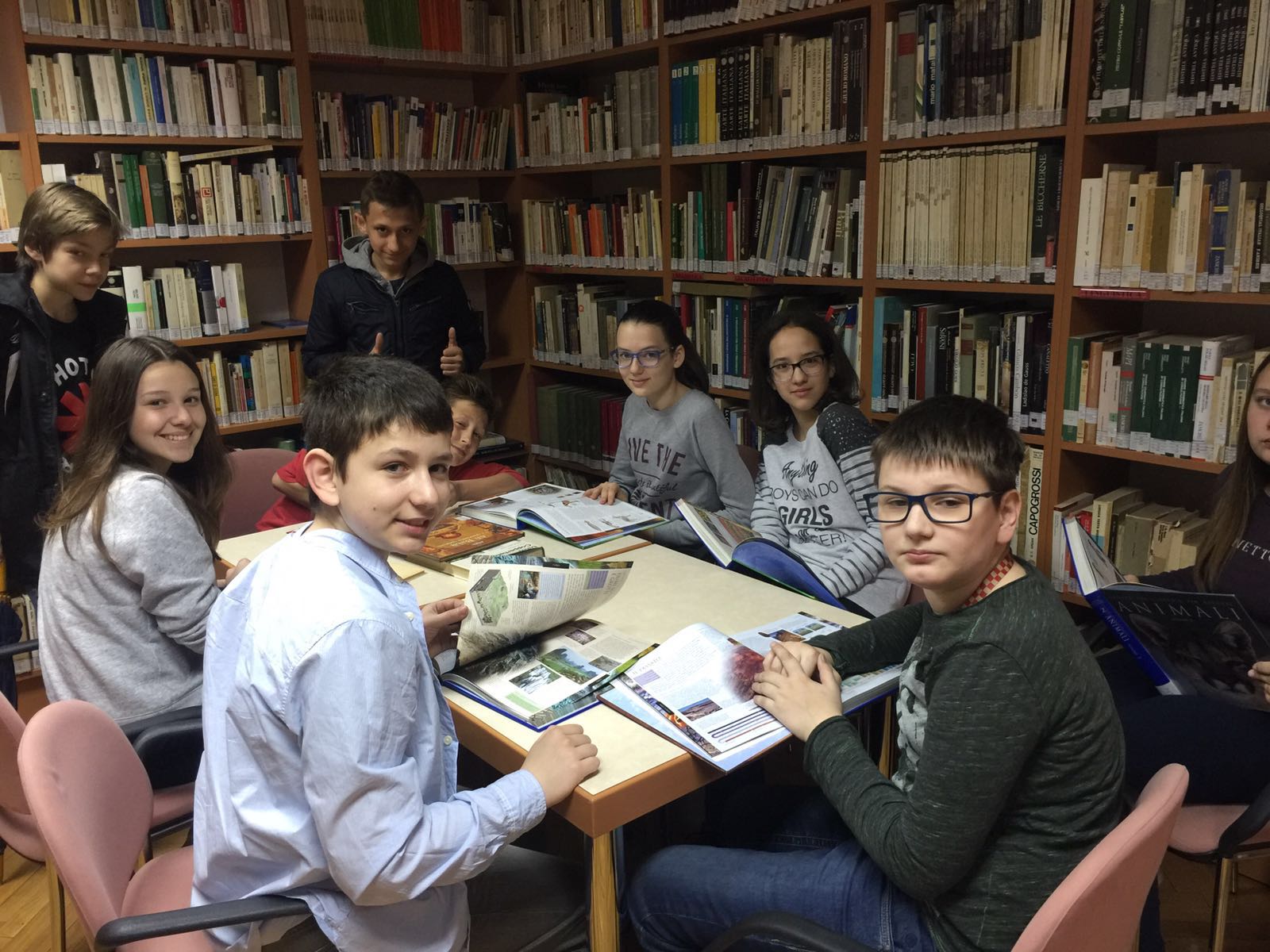 TALIJANSKI KULTURNI INSTITUT
Talijanski institut za kulturu u Zagrebu  je predstavništvo talijanske države 
Zadatak -promoviranje i širenje talijanskog jezika i kulture u Hrvatskoj
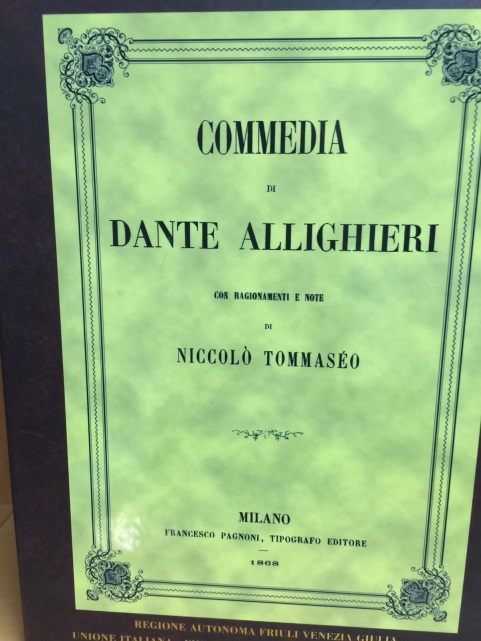 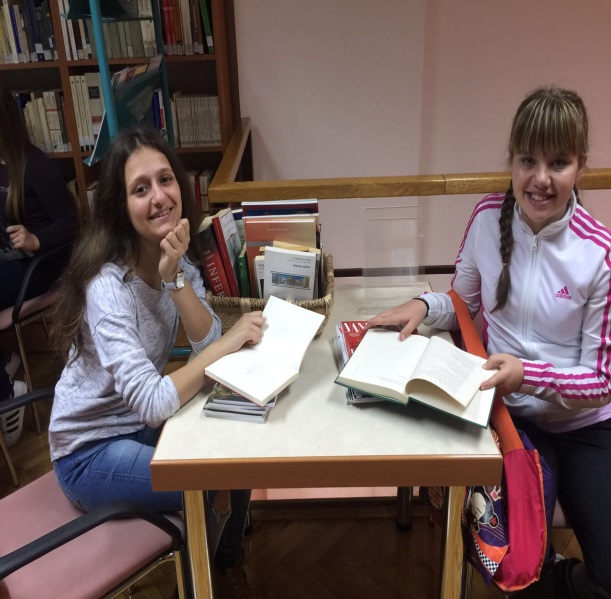 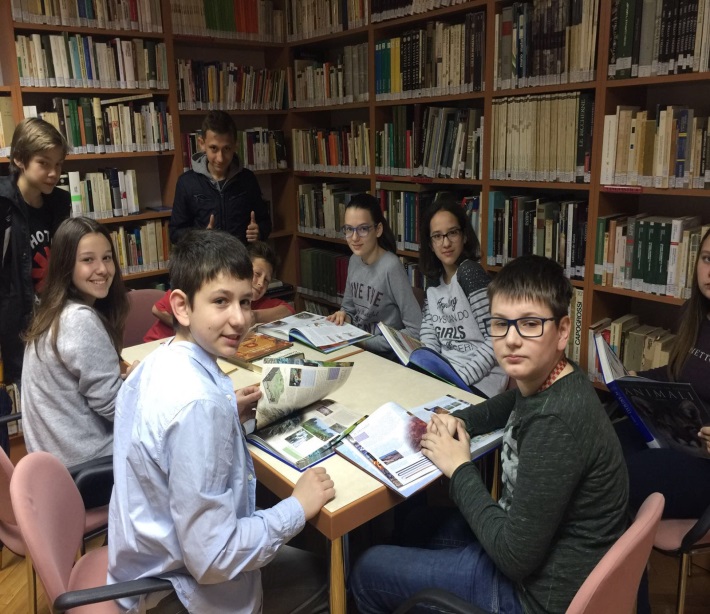 USPINJAČA
Uspinjača za Gornji grad najstarije je prijevozno sredstvo u Zagrebu
Puno pomaže u slučaju lijenosti
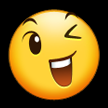 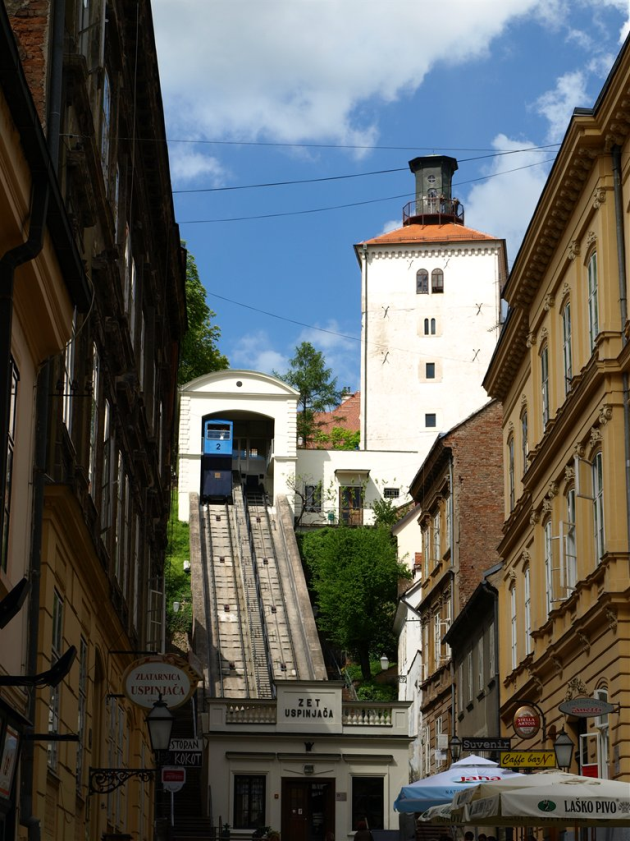 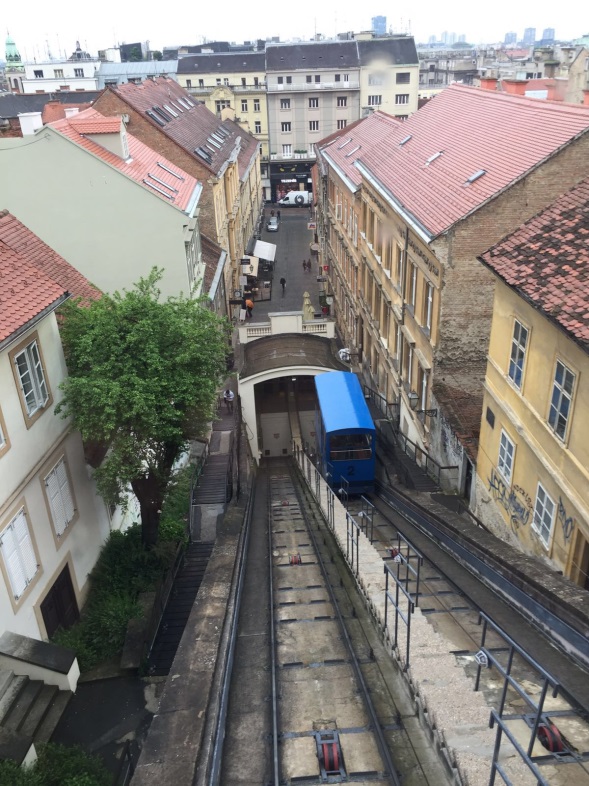 GALERIJA JOSIPA RAČIĆA
Nalazi se u središtu Zagreba
 izgrađena tijekom 80-tih prema projektu bečkog arhitekta O.Hofera
Galerija ima više od 750 djela
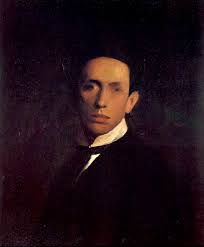 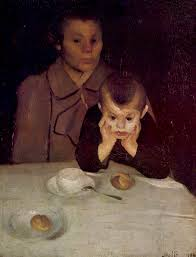 KAMENITA VRATA
Najbolje očuvan spomenik Zagreba 
Ovjekovječena u Šenoinu romanu „Zlatarevo zlato”
Kod Kamenitih vrata smo vidjeli prvu ljekarnu koju je osnovao Nicolo Alighieri, Danteov unuk (autor Božanstvene komedije)


                                                                          


            prije                                           poslije
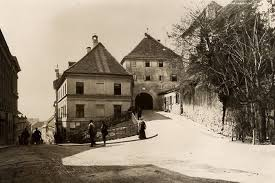 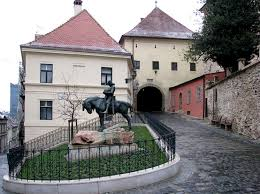 LJEKARNA
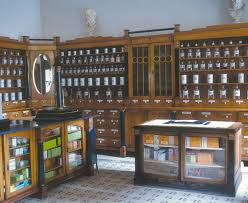 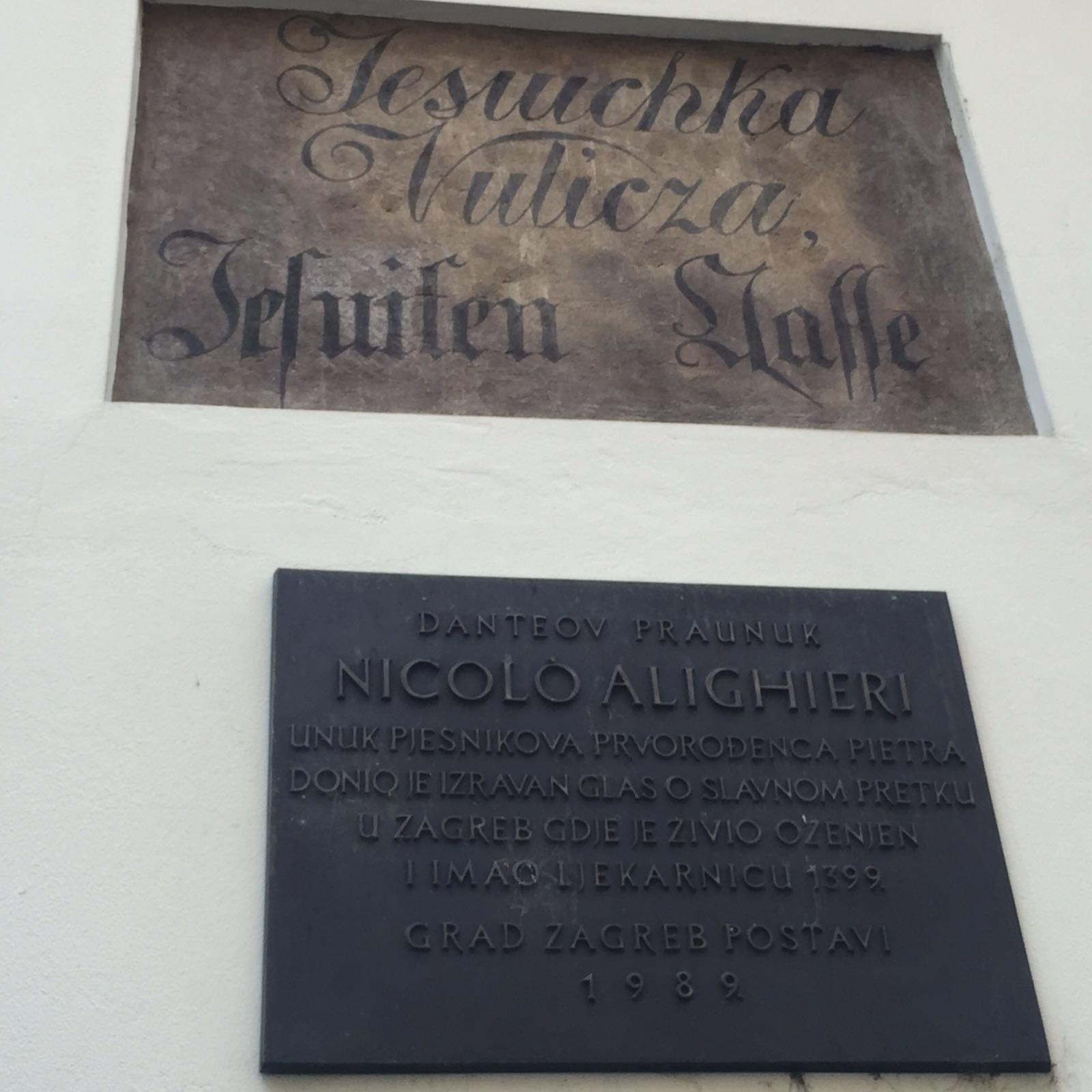 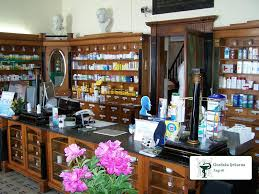 TRG SV. MARKA
Na Trgu sv. Marka nalasi se: crkva sv. Katarine, Ustavni sud, Sabor, crkva sv. Marka...
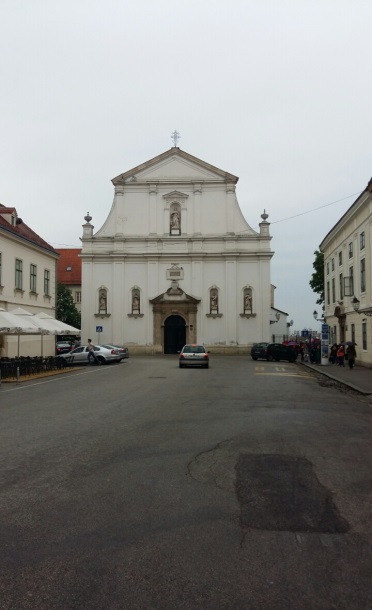 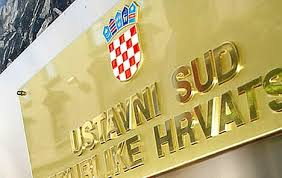 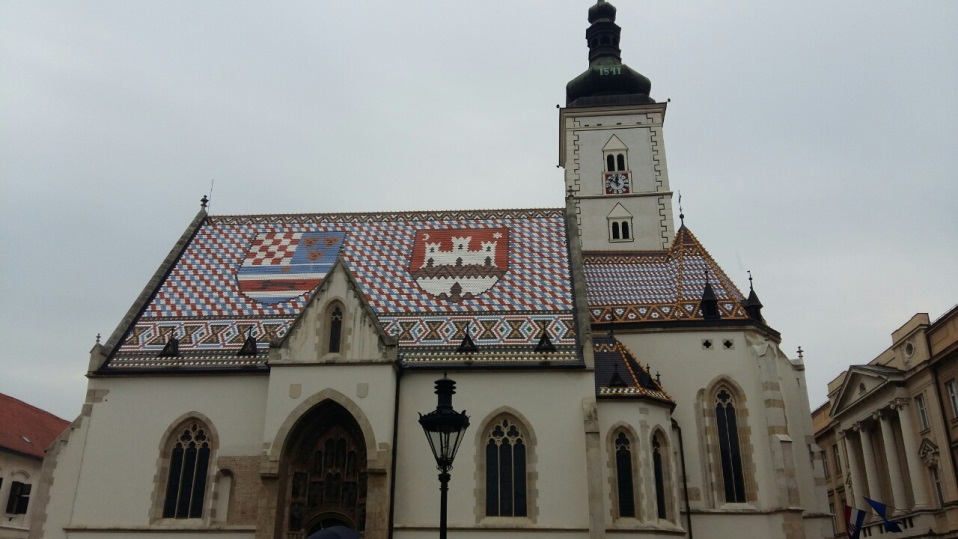 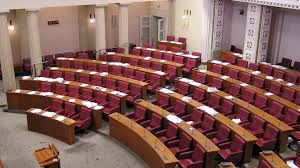 DOLAC
Najpoznatija i najveća tržnica u Zagrebu
Osnovana 1930 godine 
Čim se popnemo stubama velikodušno nas dočeka Kumica Barica
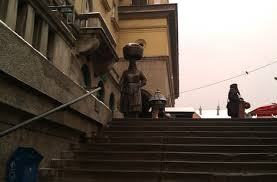 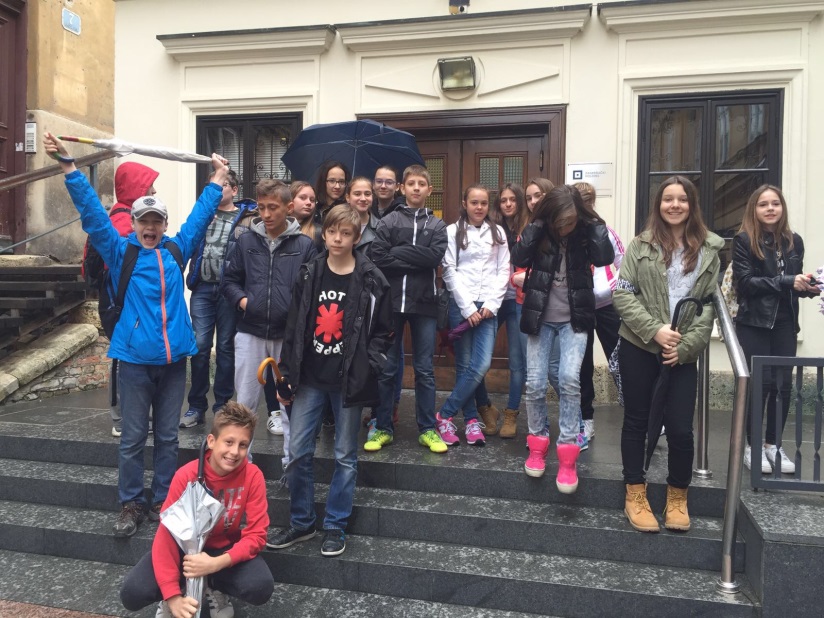 PIZZA
Posjetili smo restoran Leonardo gdje smo se najeli pizza
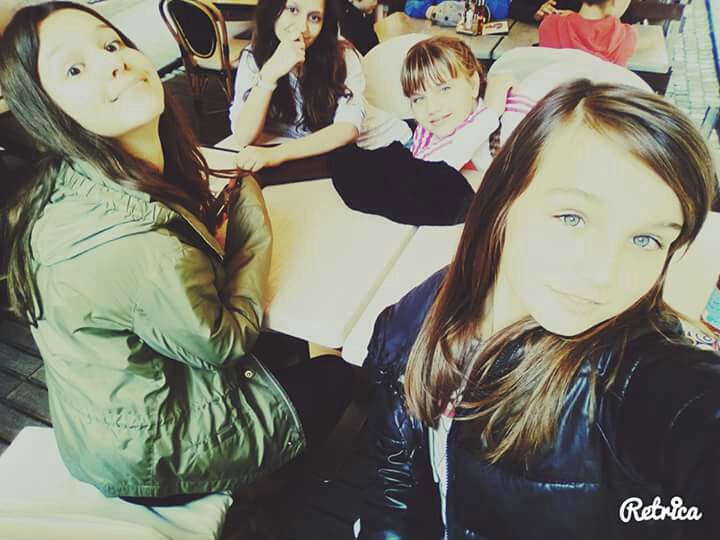 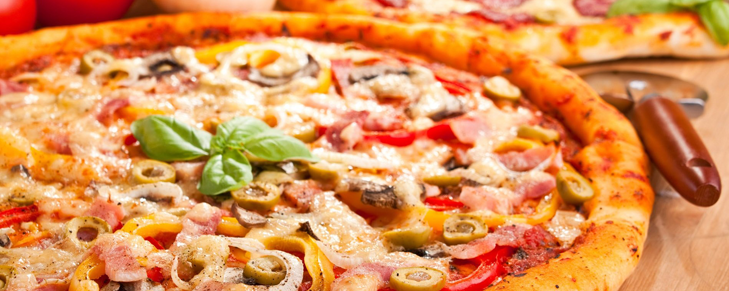 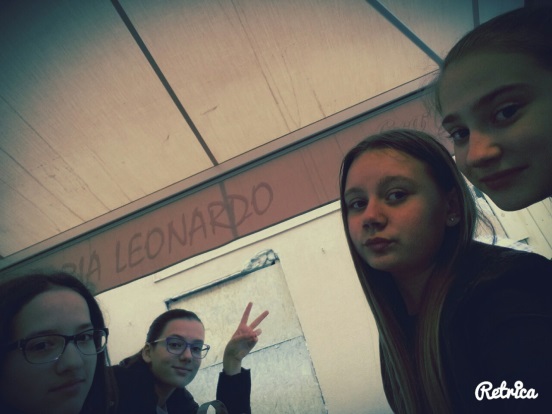 KRAJ
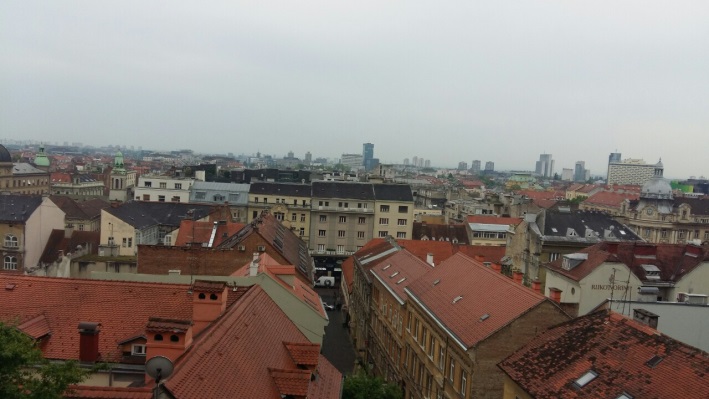 and love Zagreb
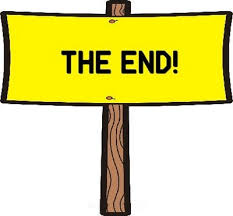